FY15 HWRF Baseline Verification and Outlier Analysis
Acronym

H15B: FY15 HWRF baseline, 18/6/2km resolution, L61,  input: T1534L64 GFS (Spectral file for IC, pressure level GRIB2 files for BC)

H214: 2014 version of operational HWRF, 27/9/3km resolution, L61, input: T574 L64 GFS (Spectral files for both IC and BC);

H14Z: 2014 version of HWRF, 27/9/3km resolution using T1534L64 GFS (Spectral files for both IC and BC);

PRD1: Operational GFS since 2012, re-run for storms before 2011;

GFS2:  new GFS T1534L64.
Track/Intensity Verification for 2011-2014 ALStorms
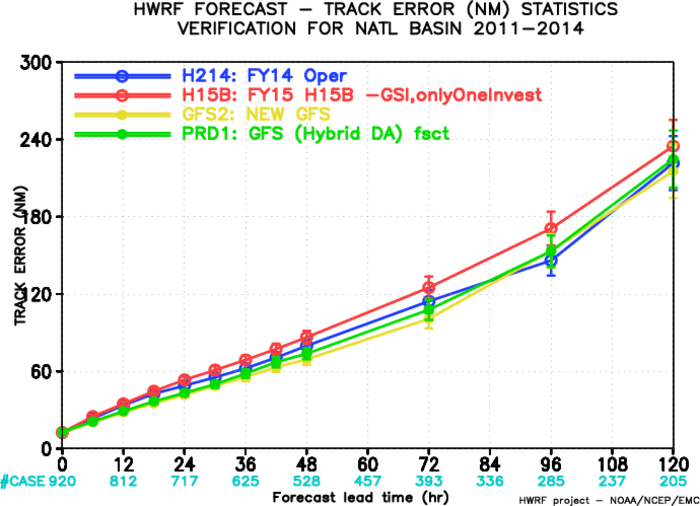 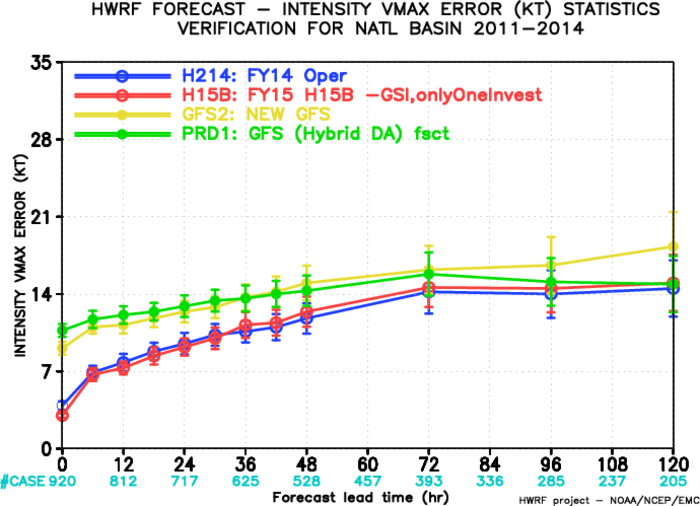 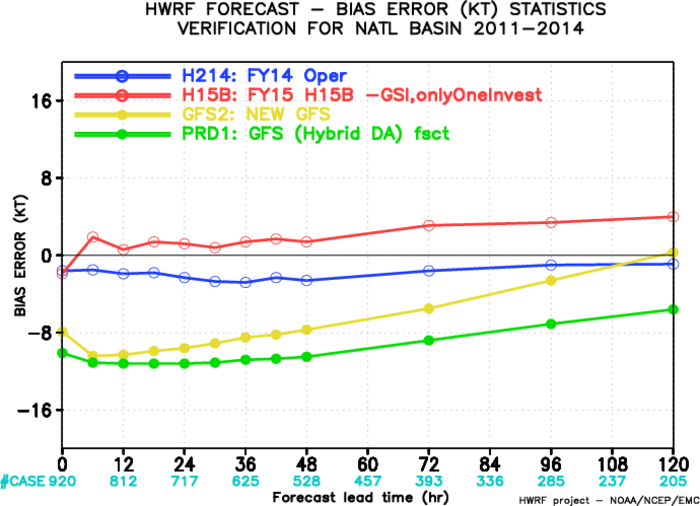 Track Verification for AL Storms at individual Year
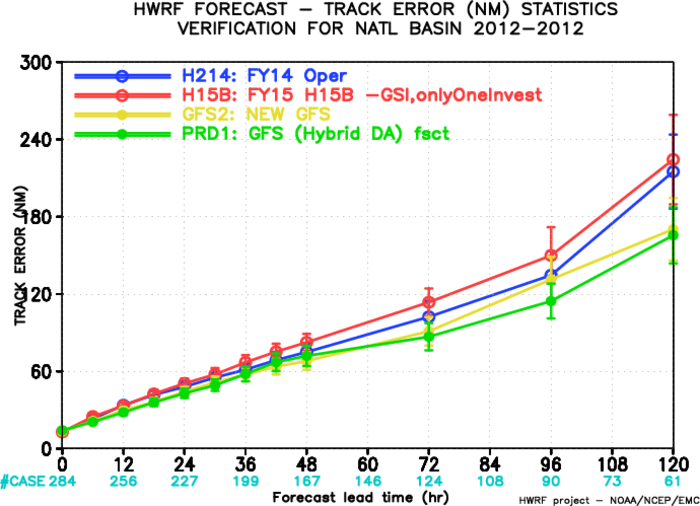 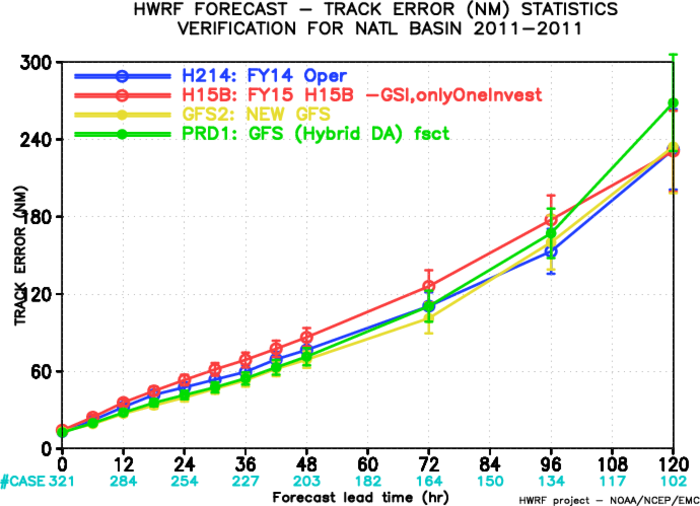 2011
2012
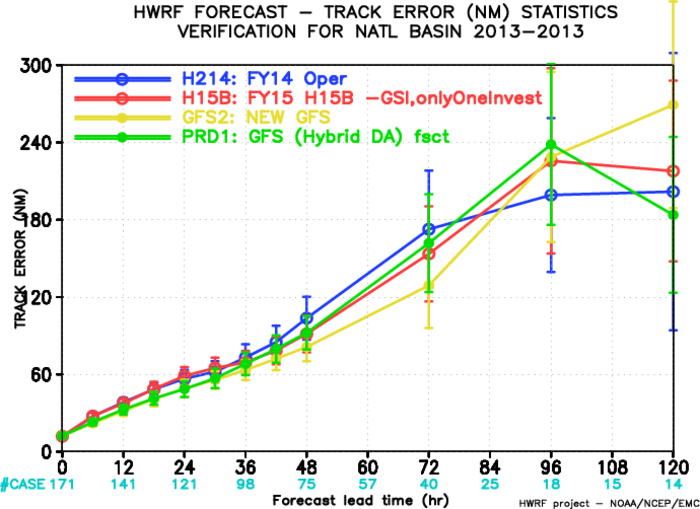 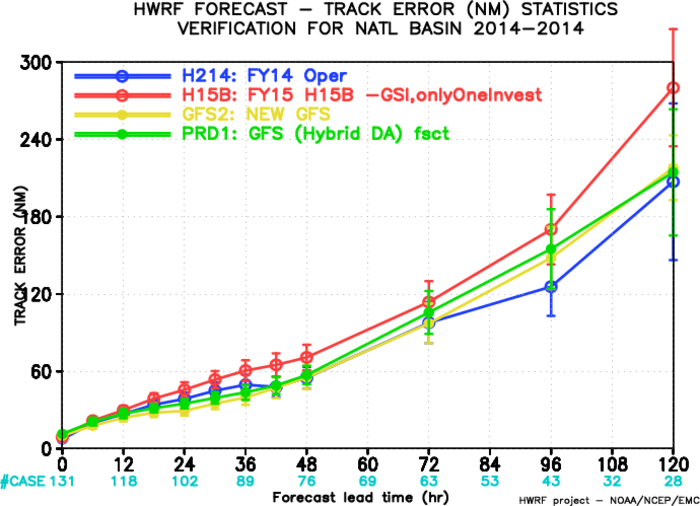 2013
2014
improved
Intensity Verification for AL Storms at individual Year
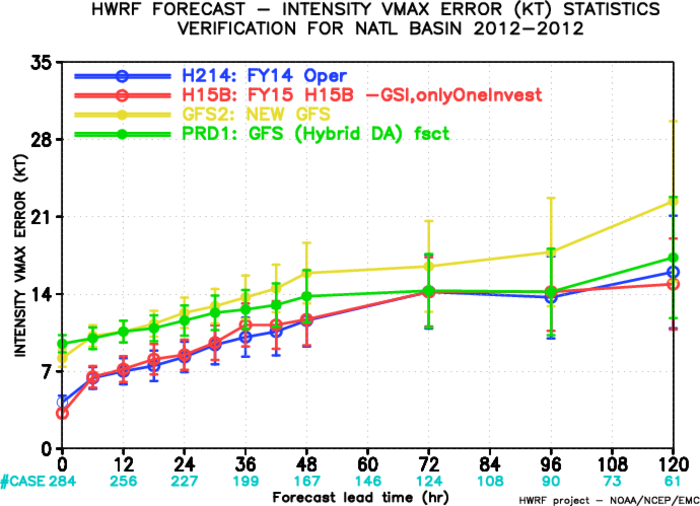 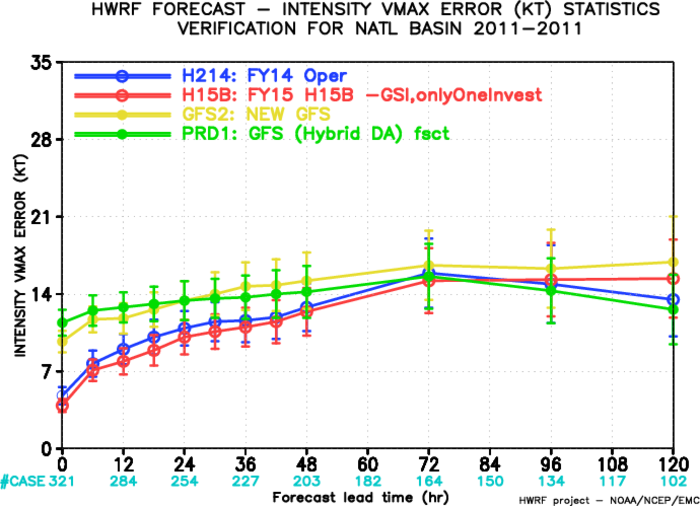 2012
2011
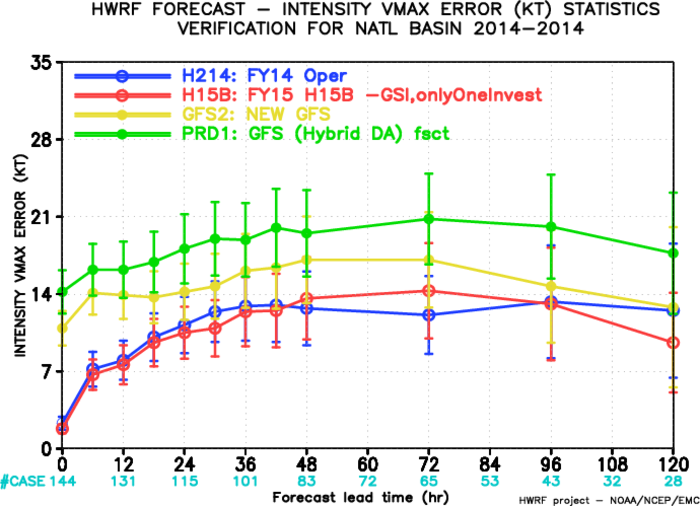 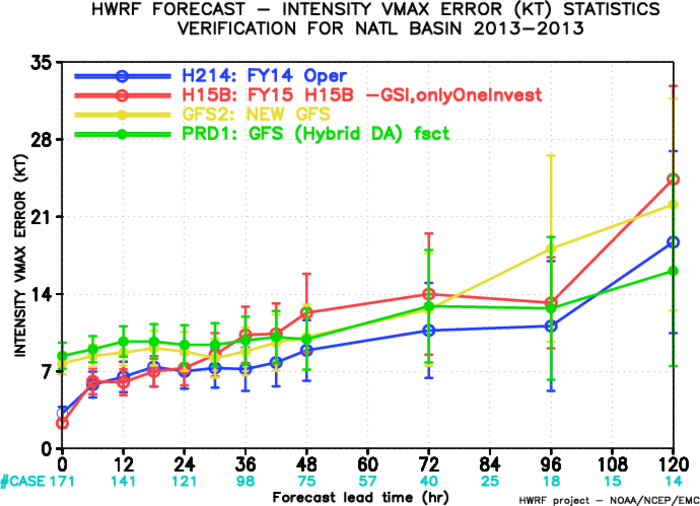 2014
degraded
2013
Intensity Bias for AL Storms at individual Year
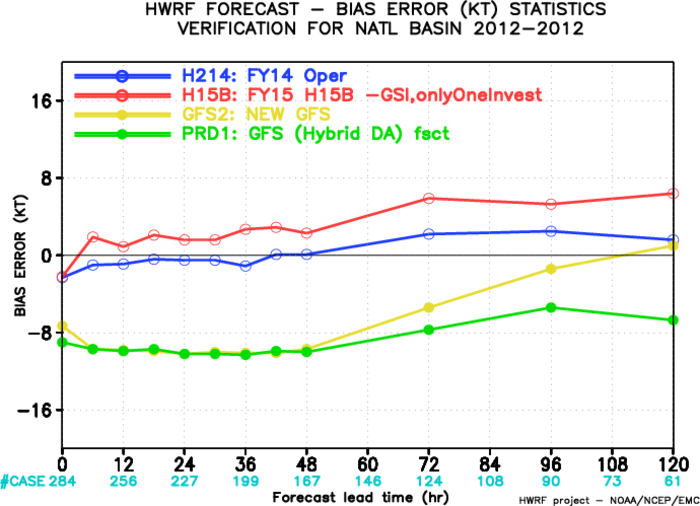 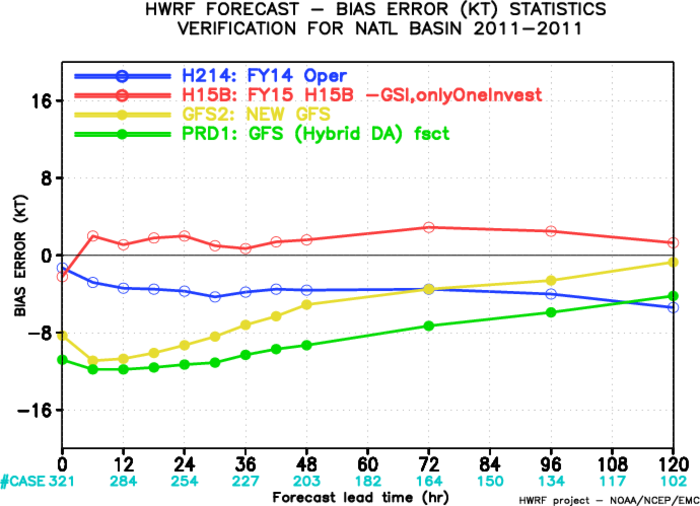 2012
2011
Stronger storms in H15B
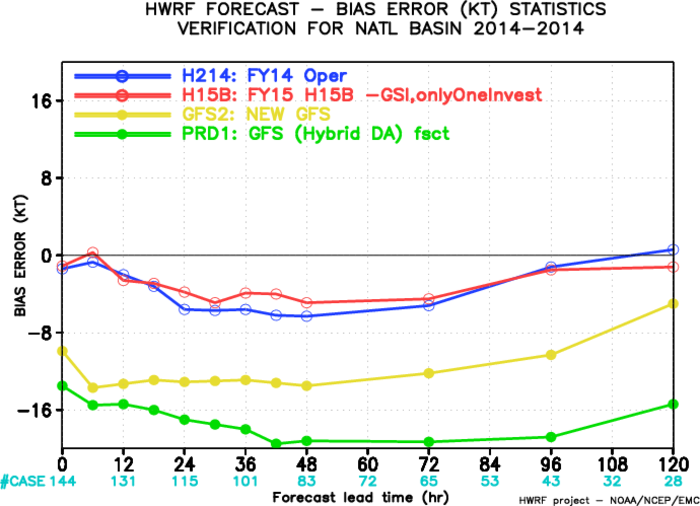 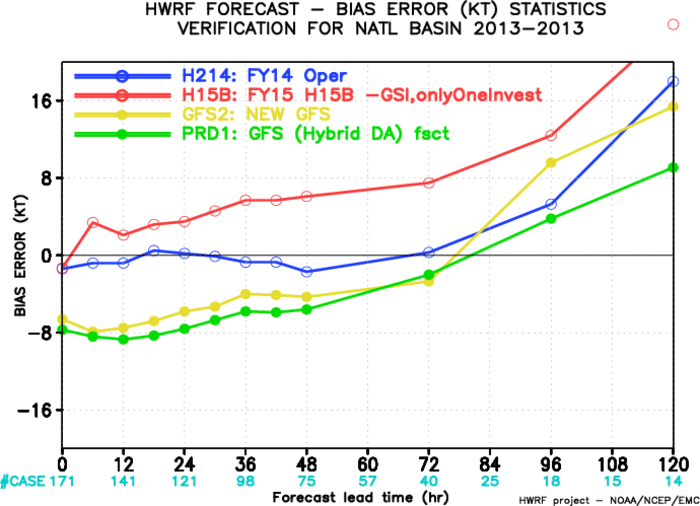 2013
2014
Track/Intensity Verification for 2011-2014 EP Storms
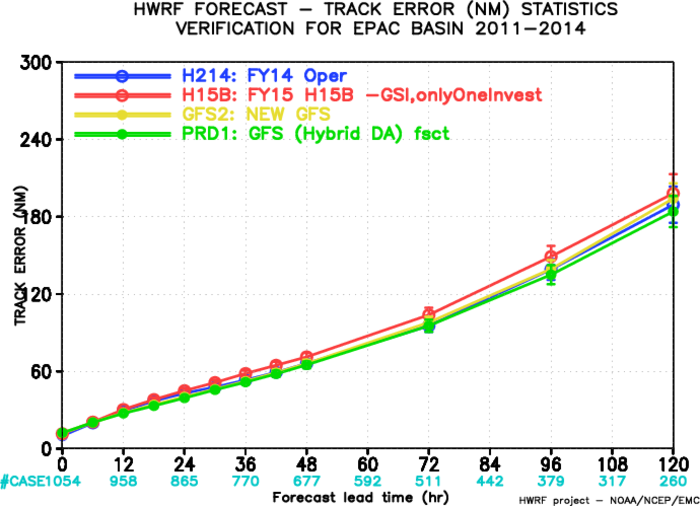 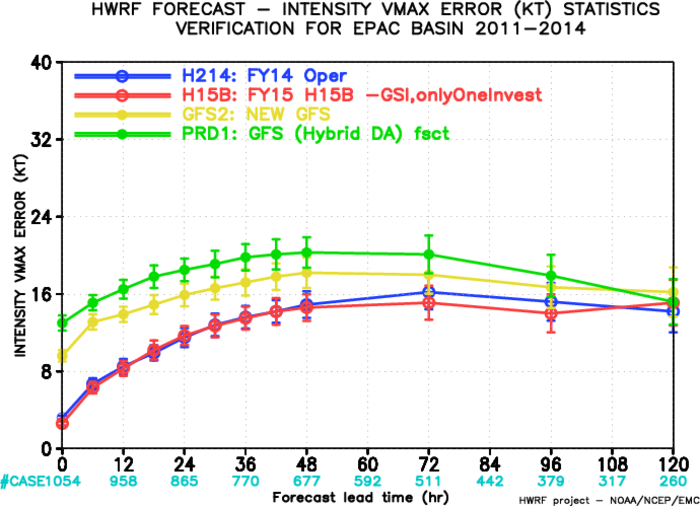 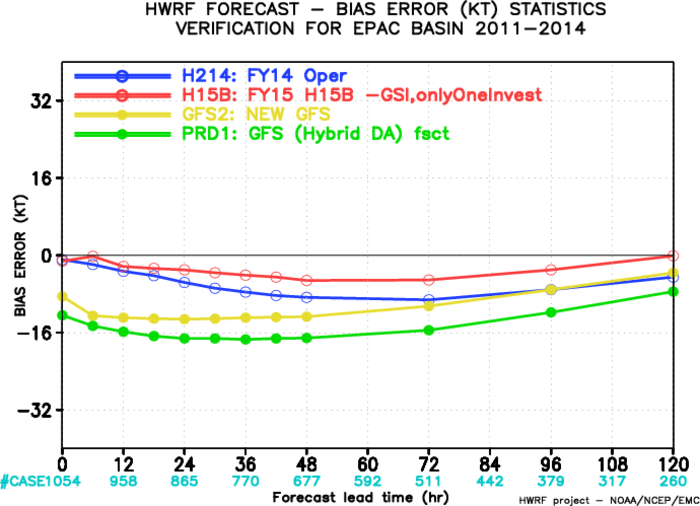 Track Verification for EP Storms at individual Year
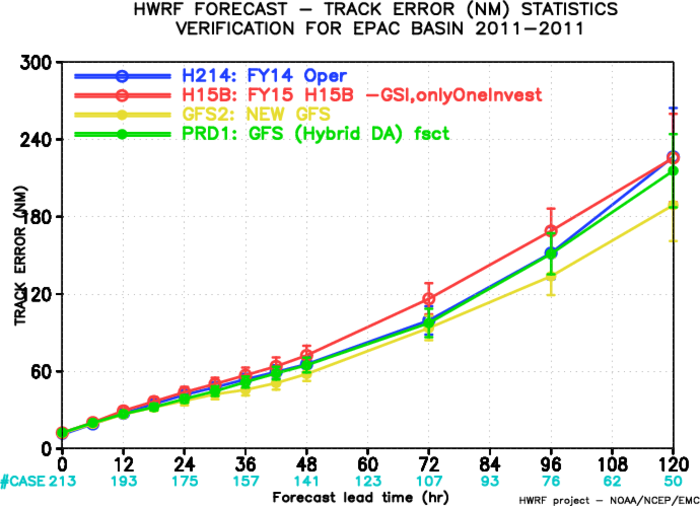 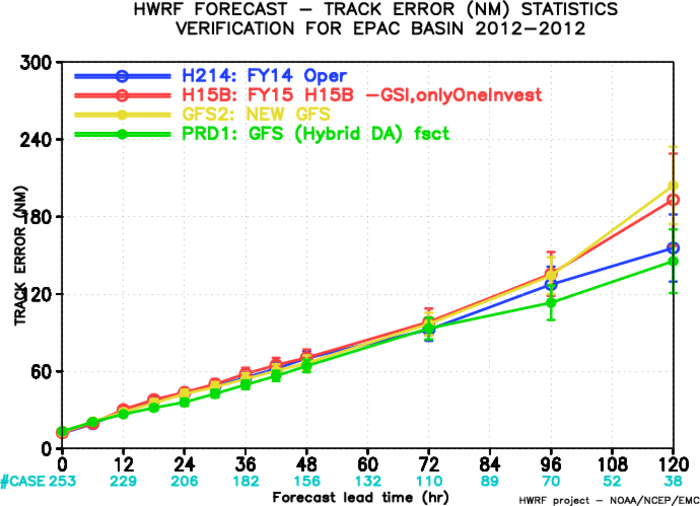 2012
New GFS degraded
2011
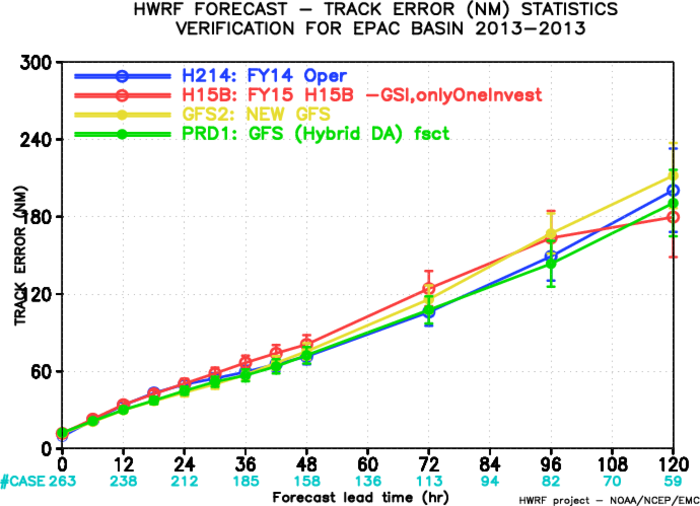 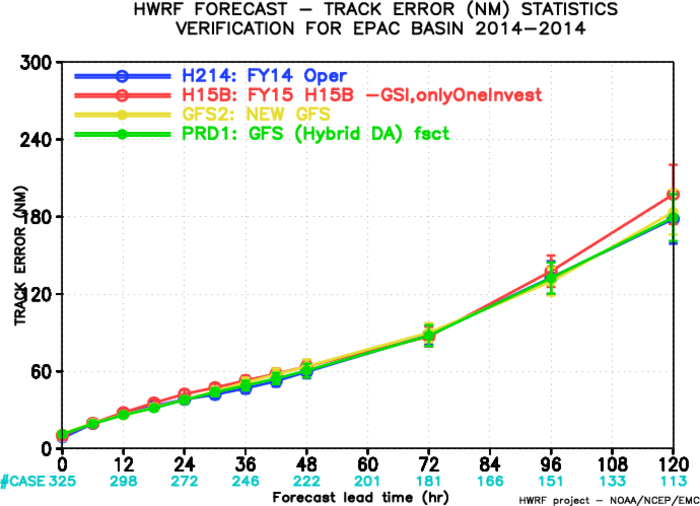 New GFS degraded
2014
2013
Intensity Verification for EP Storms at individual Year
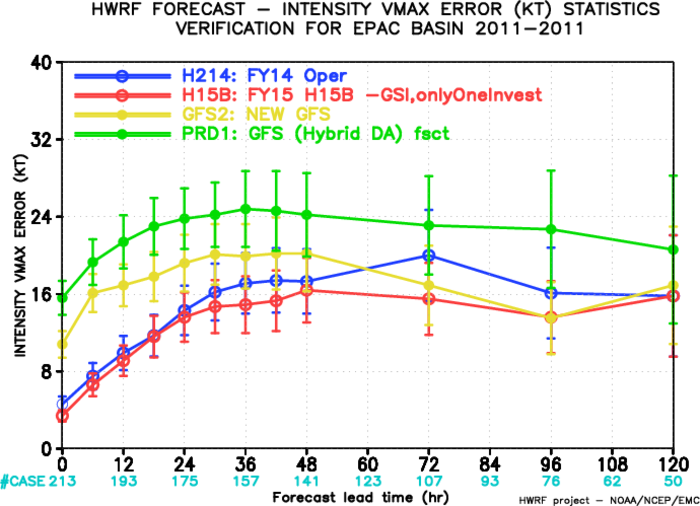 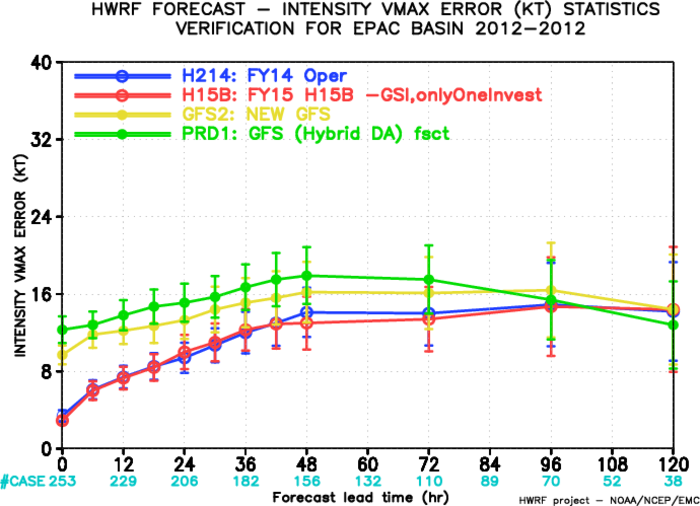 2012
2011
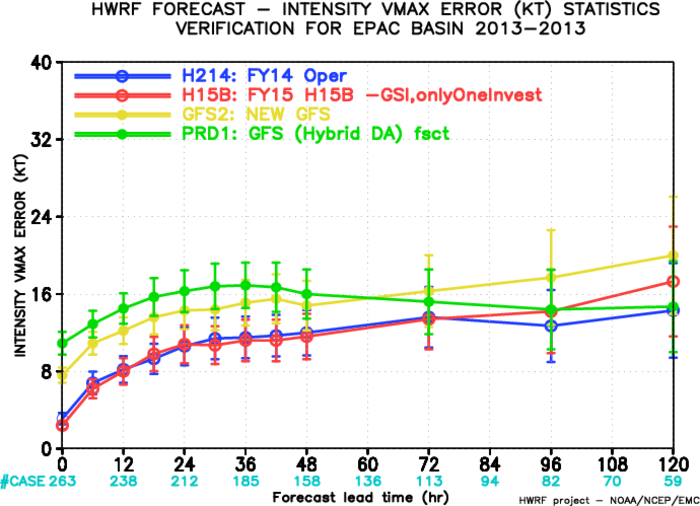 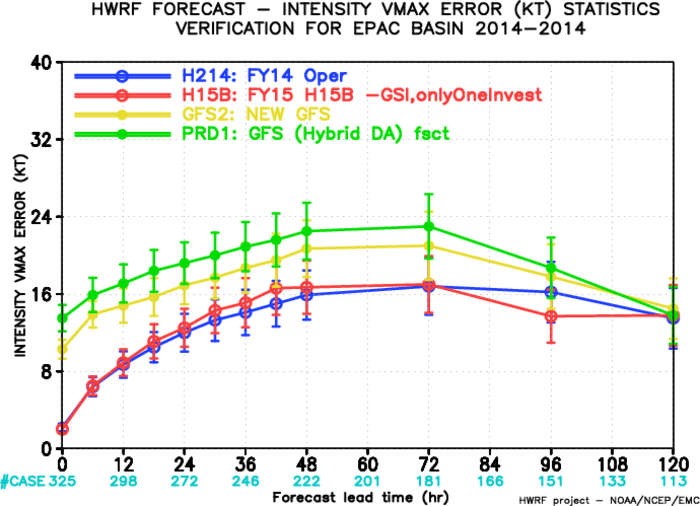 2013
2014
Intensity Bias for EP Storms at individual Year
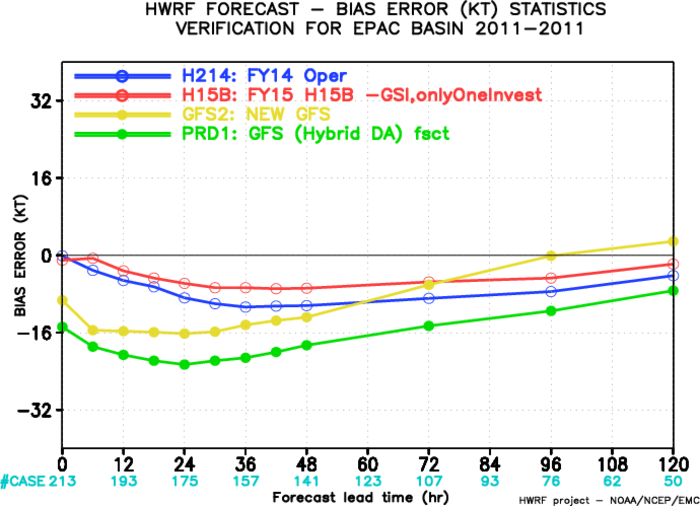 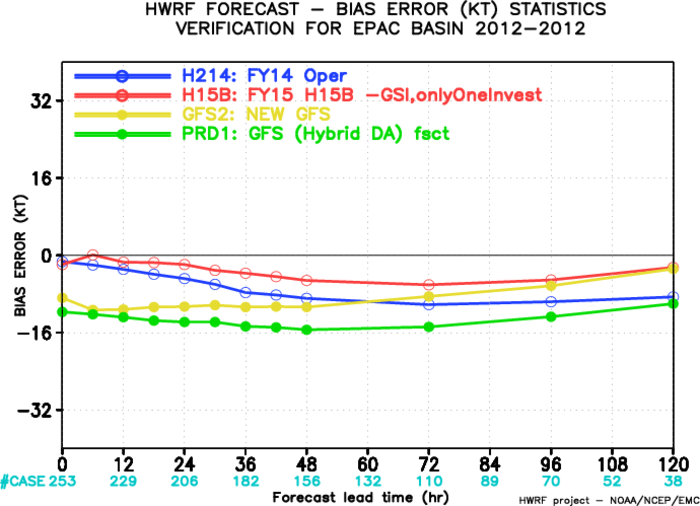 2011
2012
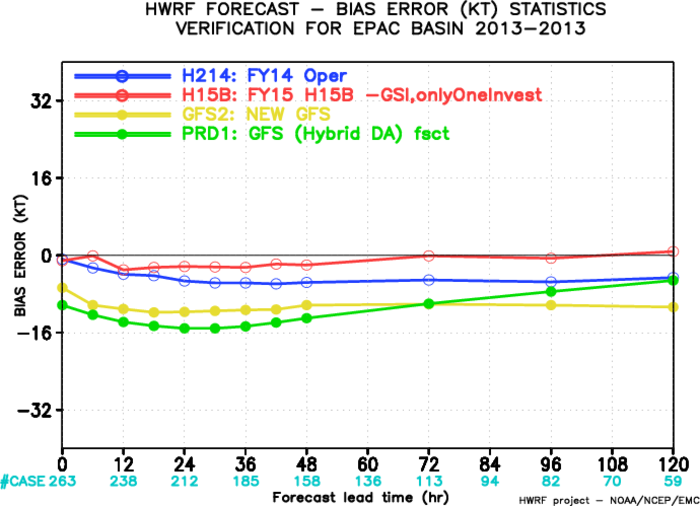 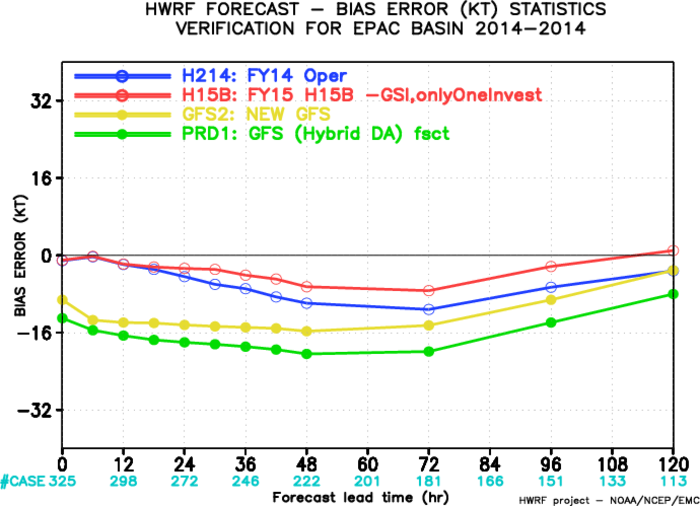 2013
2014
Track Verification (Bad Storms removed)
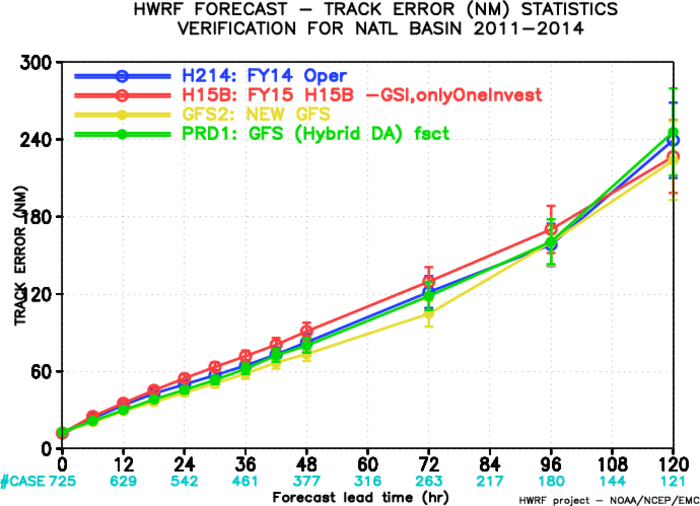 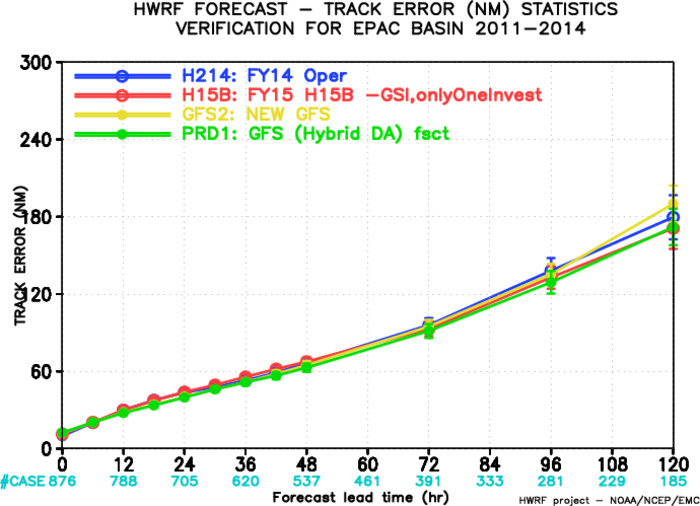 Possible reasons for H15B Track Forecast Degradation

Because of scripting errors, early H15B runs used 26 vertical levels GFS GRIB files instead of 47 to generate BC. This may cause track degradations at later forecast hours;

Only one INVEST is being cycled in H15B, while all INVEST were being cycled in H214;

Discontinuity at boundary between ghost D2 and D1; 

New GFS Impact;

Physics impact  because of resolution increasing (27/9/3km vs 18/6/2km). Will address this in physics upgrades.

No inner core DA in H15B;
Track/Intensity Verification for 2011-2014 AL Storms
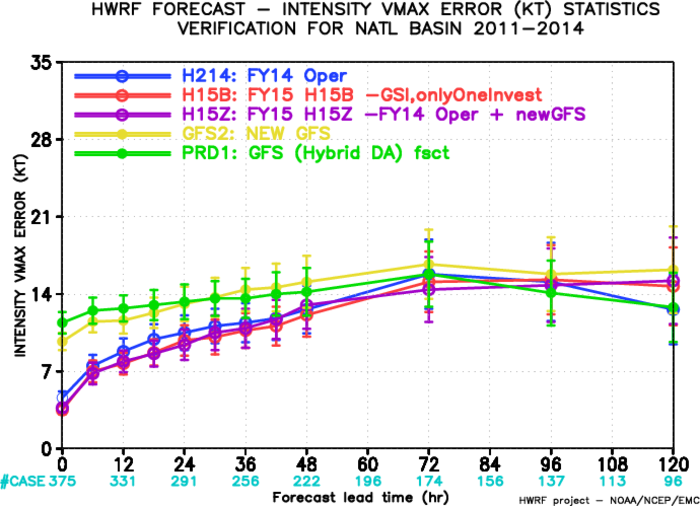 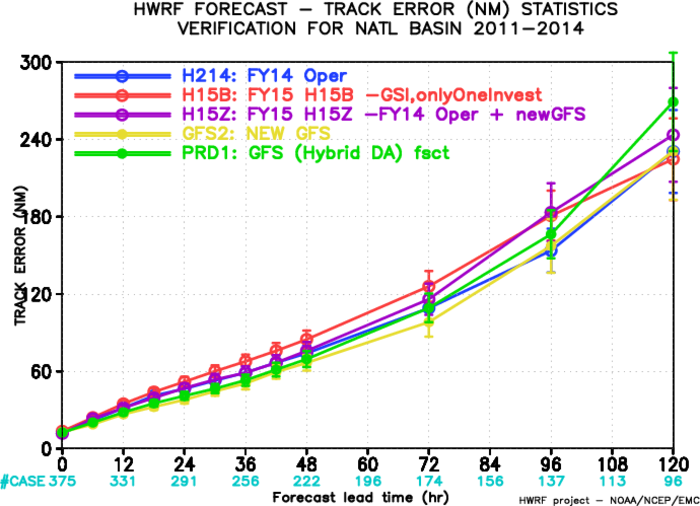 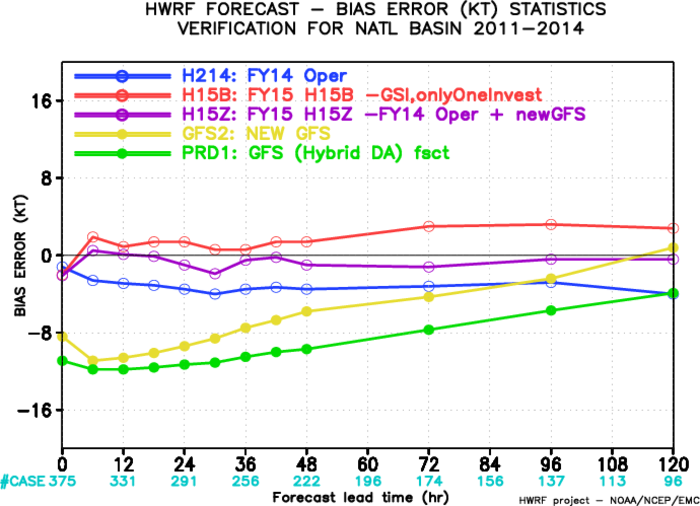 Pure new GFS Impact on HWRF:
H15Z vs. H214

H15Z track is degraded over H214 after day 3, even if new GFS track is better than old GFS.
Track/Intensity Verification for 2011-2014 EP Storms
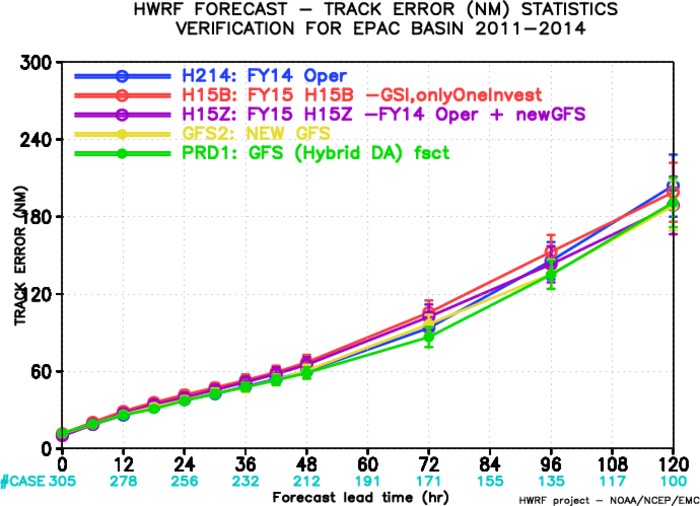 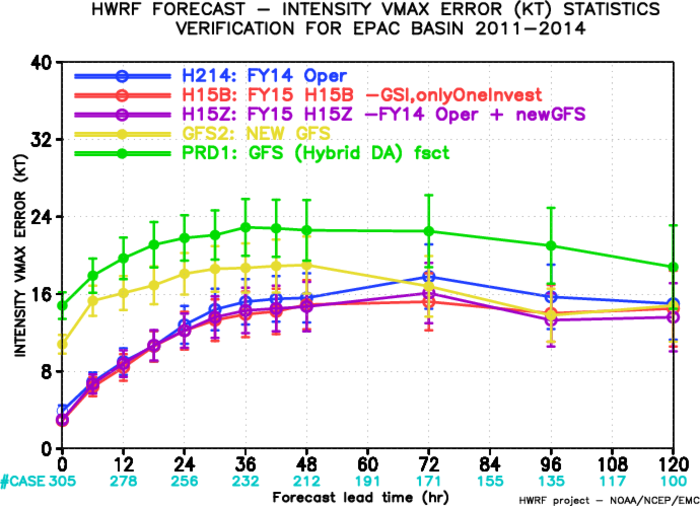 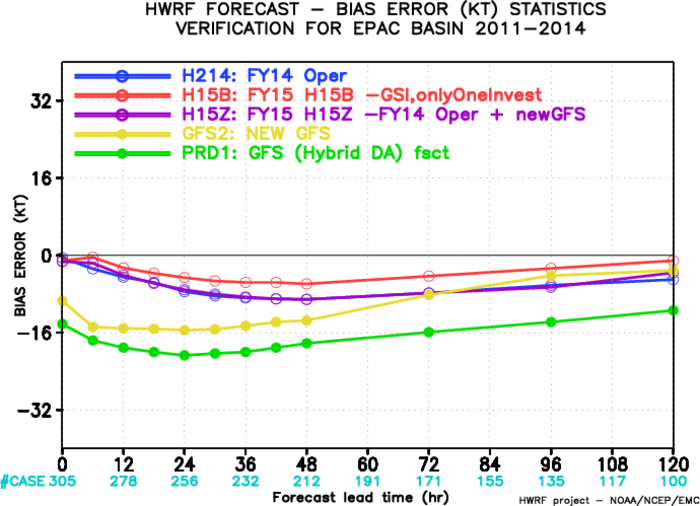 Pure new GFS Impact on HWRF:
H15Z vs. H214

H15Z track is improved over H214 after day 3, while new GFS track is degraded compared to old GFS.
Track Improvement/Degradation at 96h, Weighted by Sample Numbers (H15B vs H214) for AL
H15B-H214
Improvement: <0
Degradation: >0
Storms that need to be improved.
Worst Degraded Track Forecast Storms, AL
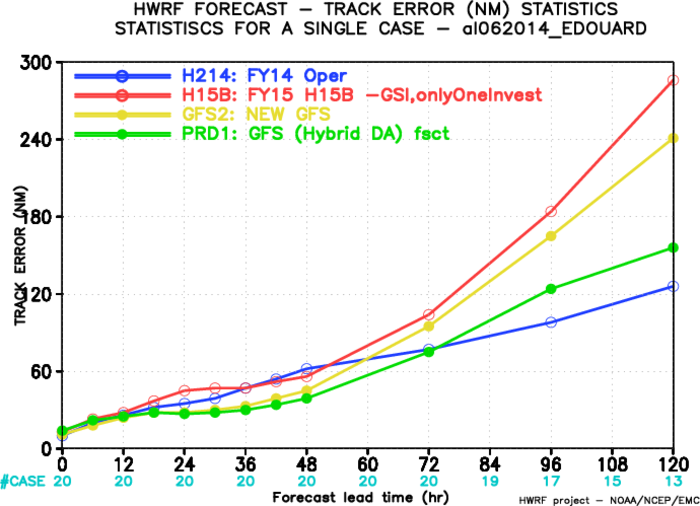 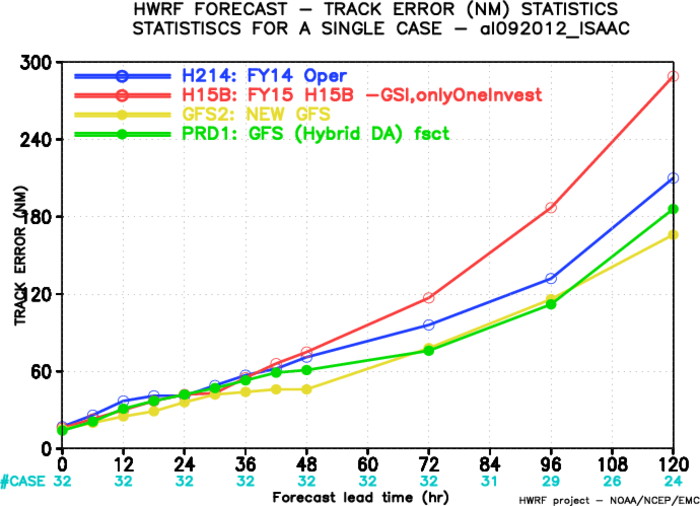 2014,06L
2012,09L
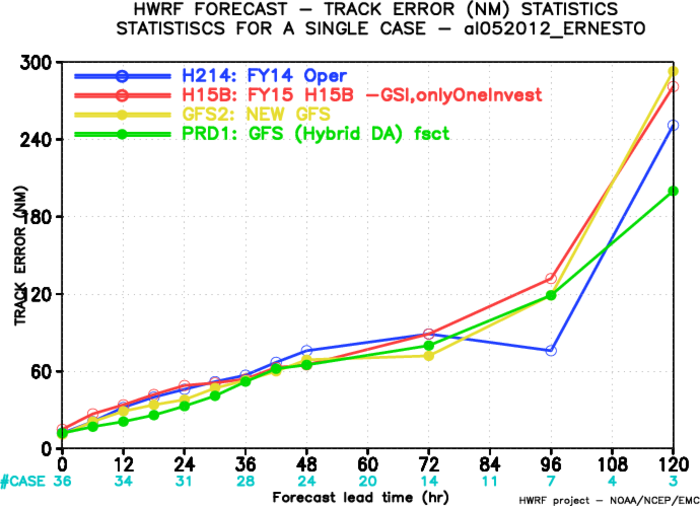 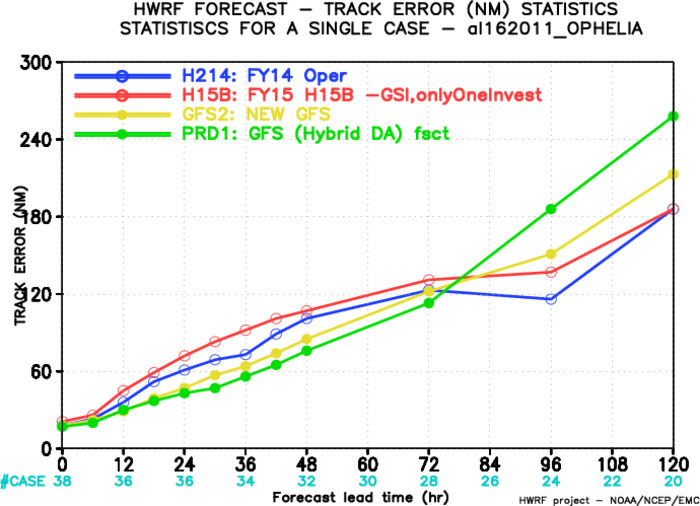 2012,05L
2011,16L
Track Improvement/Degradation at 96h, Weighted by Sample Numbers  (H15B vs H214) for EP
H15B-H214
Improvement: <0
Degradation: >0
Storms that need to be improved.
Worst Degraded Track Forecast Storms, EP
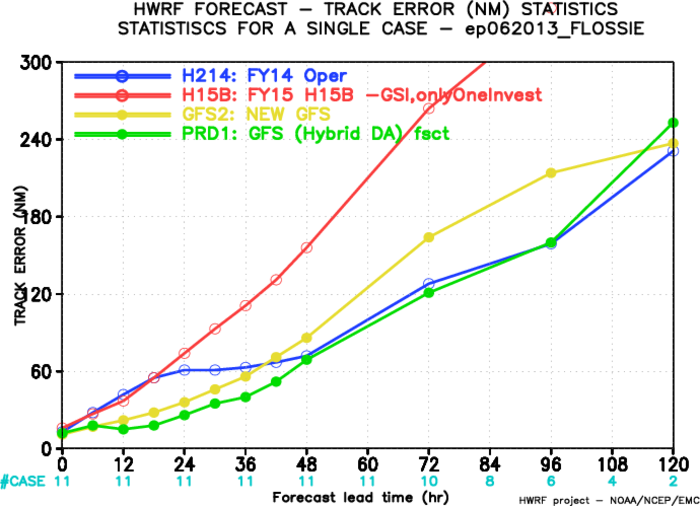 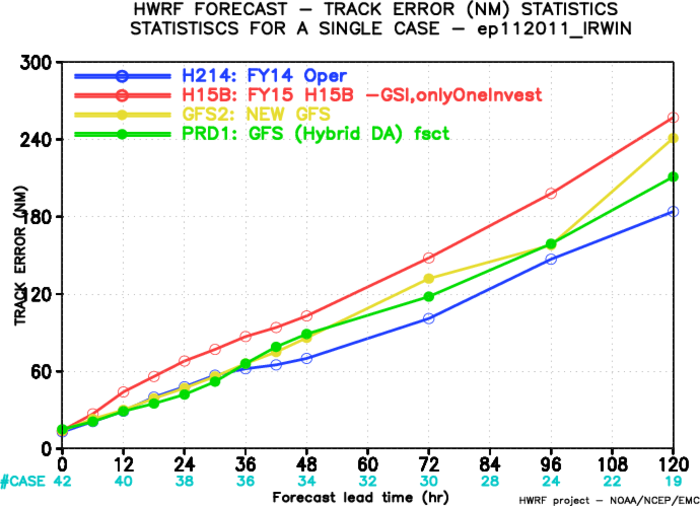 2011, 11E
2013,05E
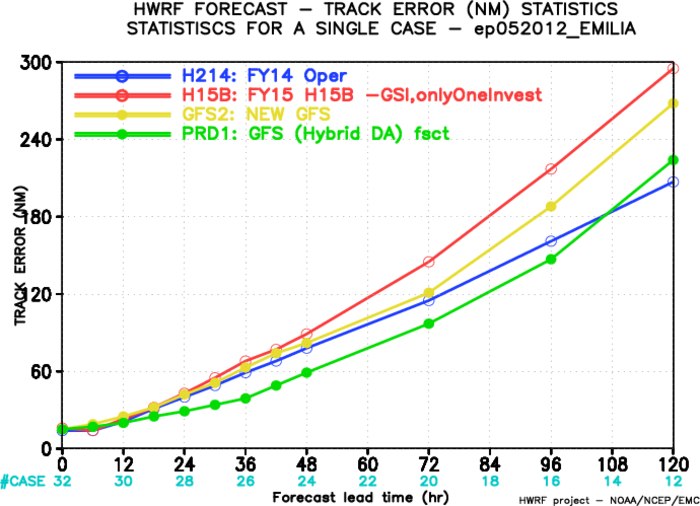 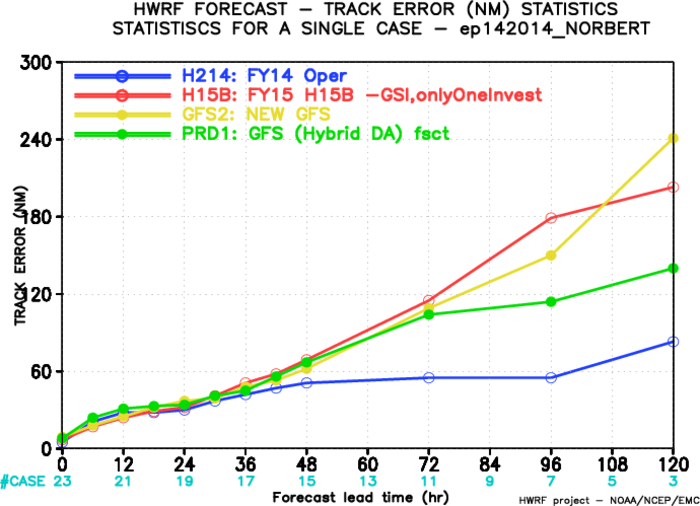 2014, 14E
2012,05E
Comparison of Cumulative Distributions between H214 and H15B
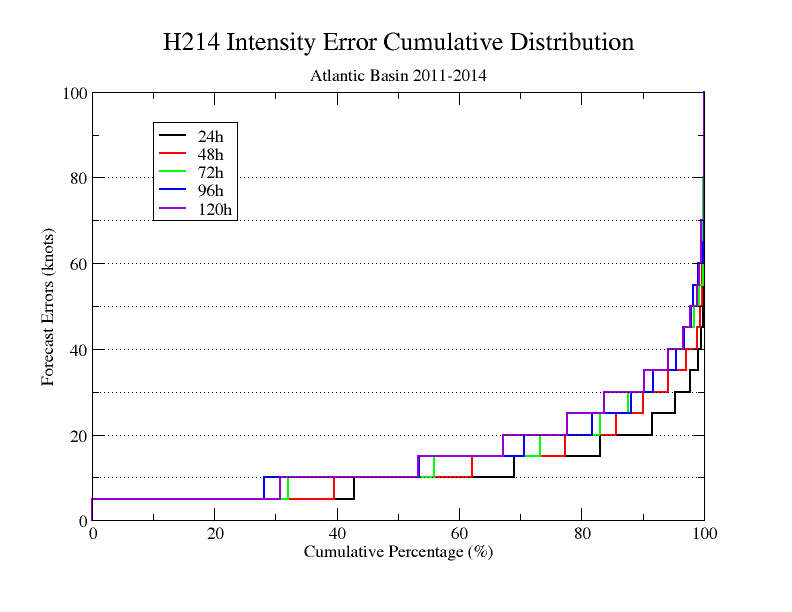 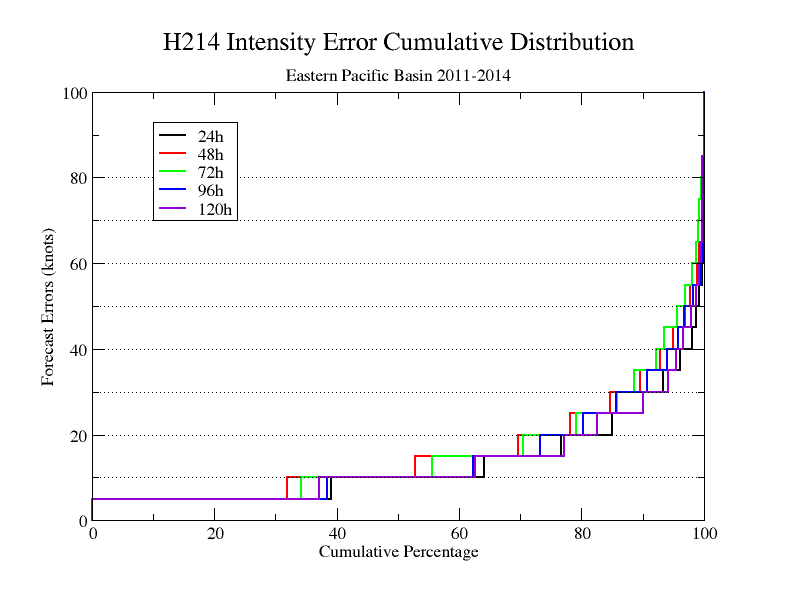 H214 AL
H214 EP
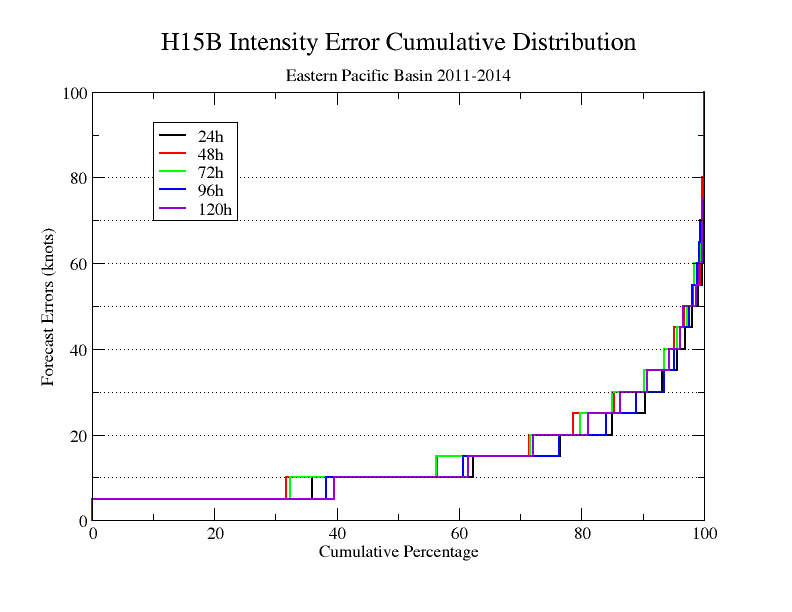 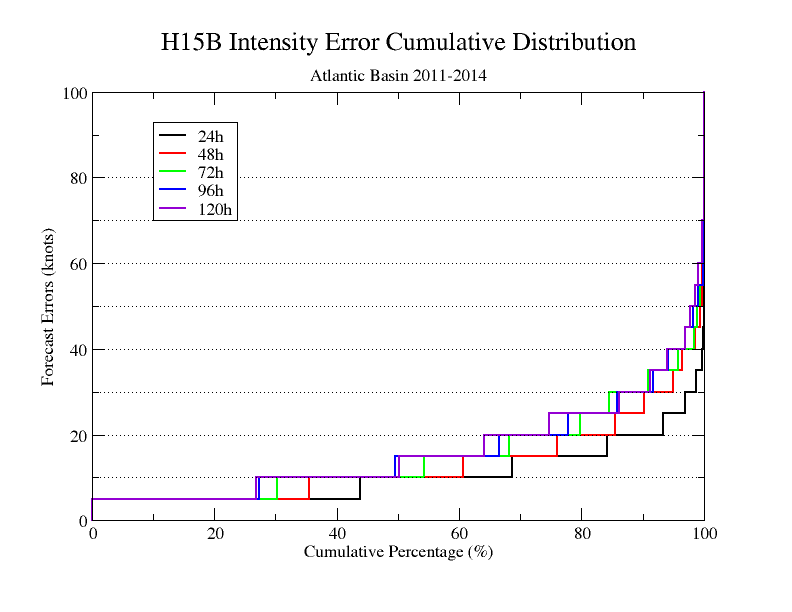 H15B AL
H15B EP
Intensity Outlier Analysis (H15B vs H214)
Comparison of Cumulative Distributions between H214 and H15B (AL)
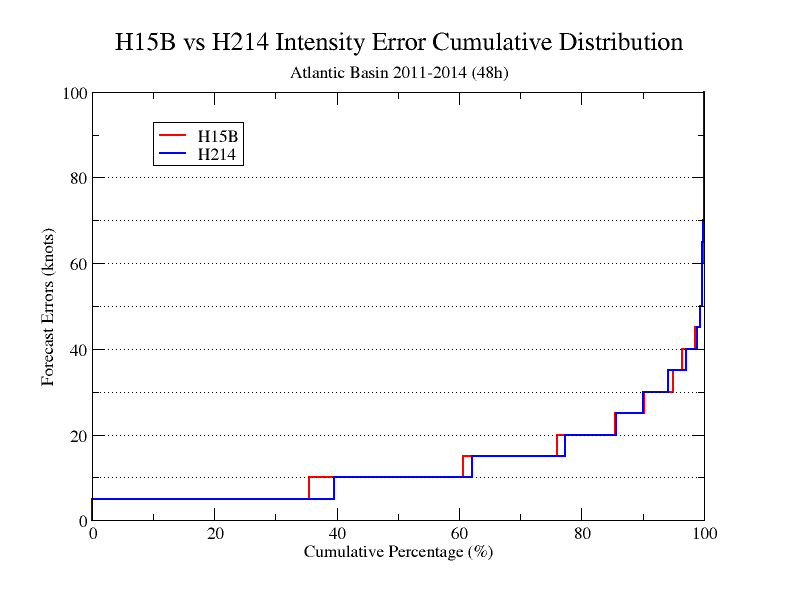 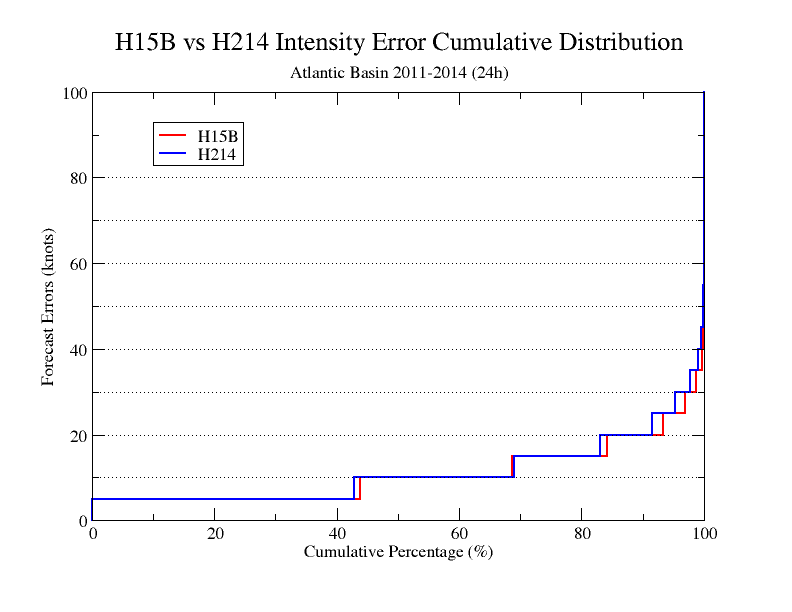 24h
48h
H15B better
H15B similar
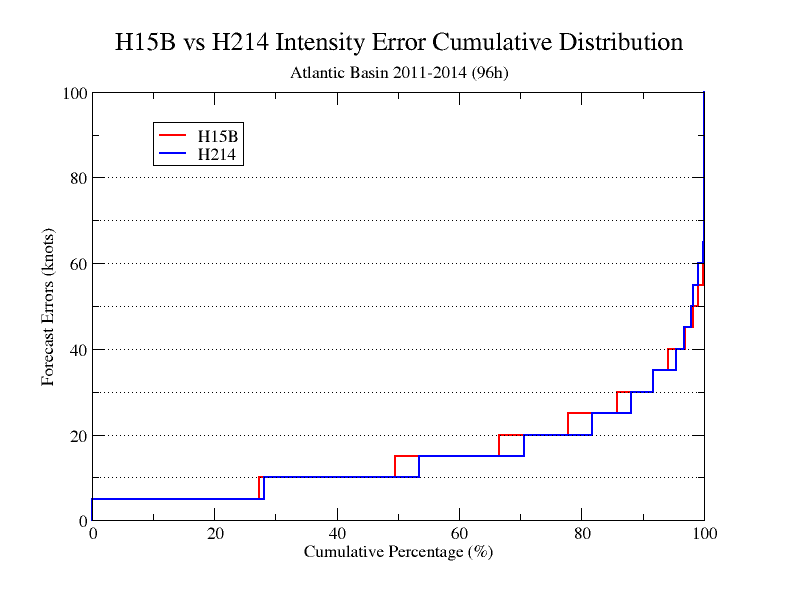 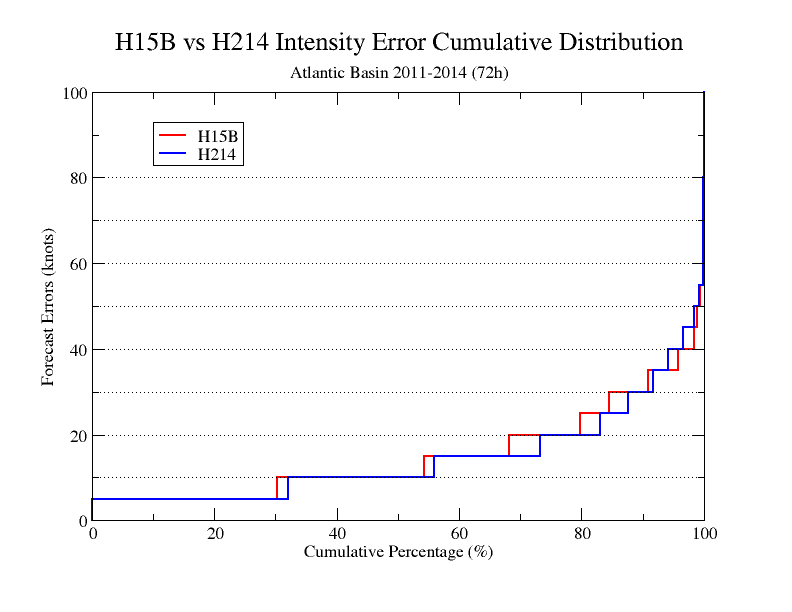 96h
72h
H15B worse
H15B worse
Comparison of Cumulative Distributions between H214 and H15B (EP)
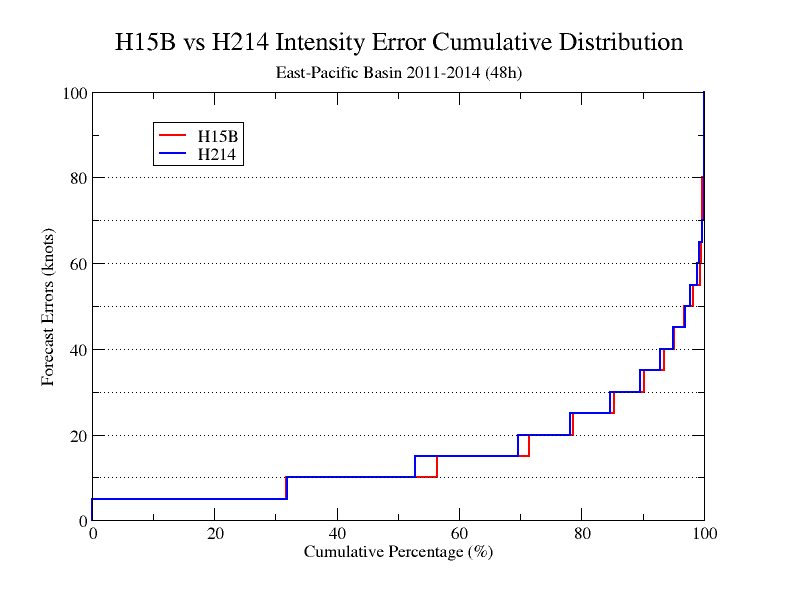 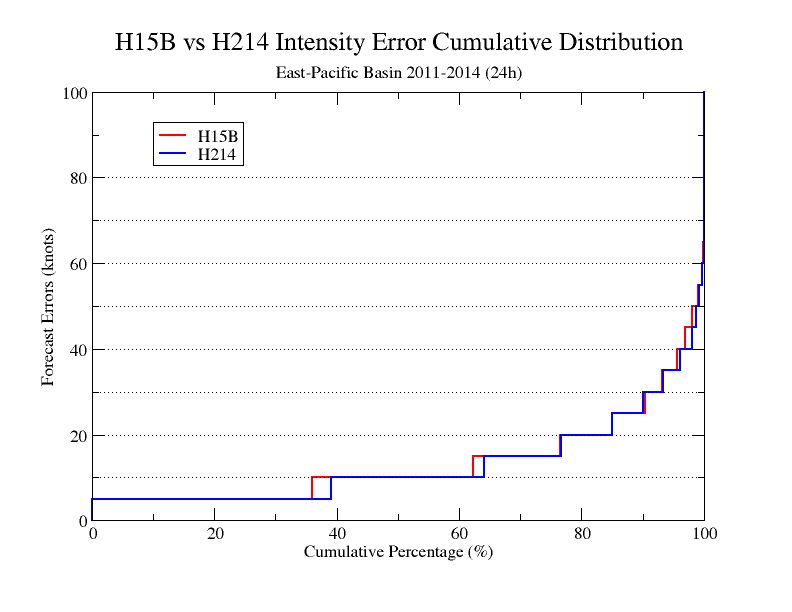 48h
24h
H15B similar
H15B better
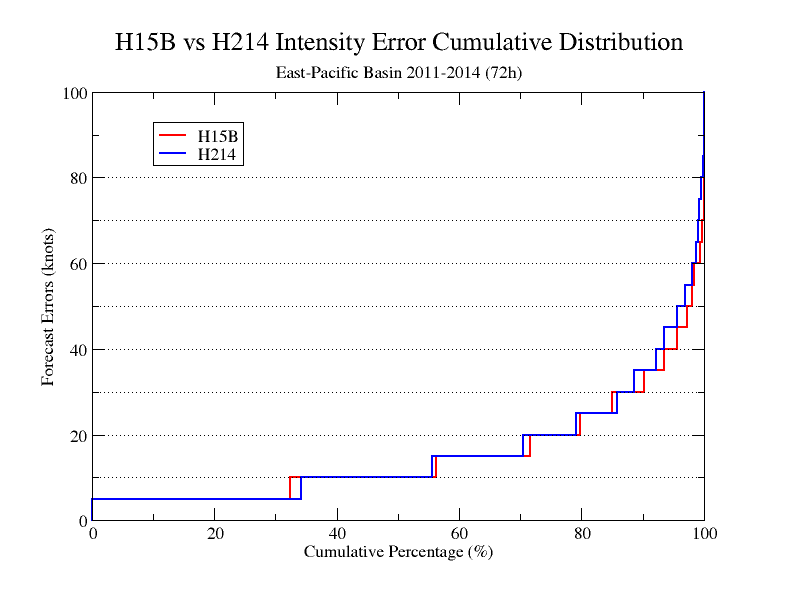 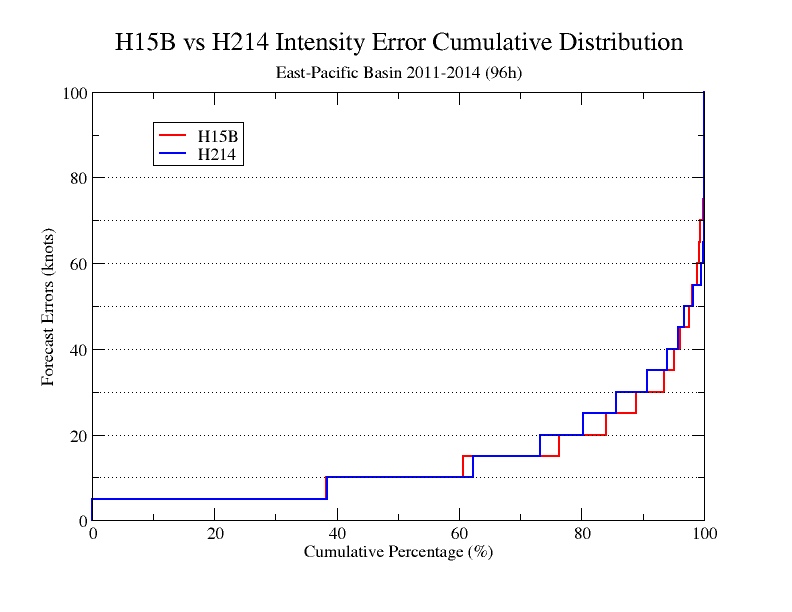 72h
96h
H15B better
H15B better
Comparison of Cumulative Distributions between H15Band H214 (AL)
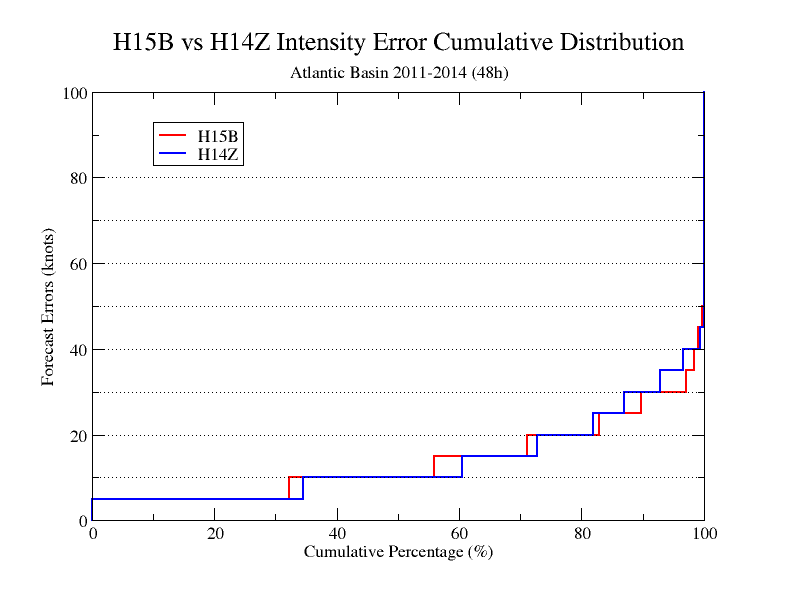 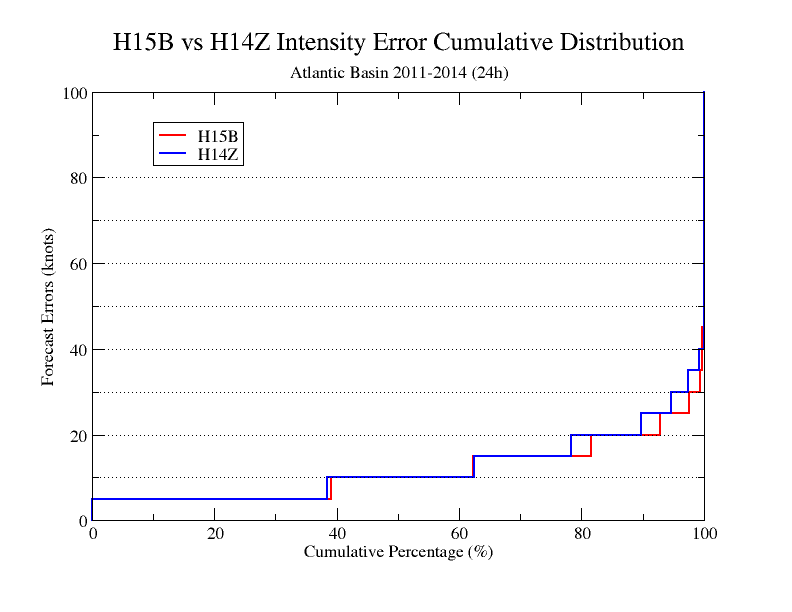 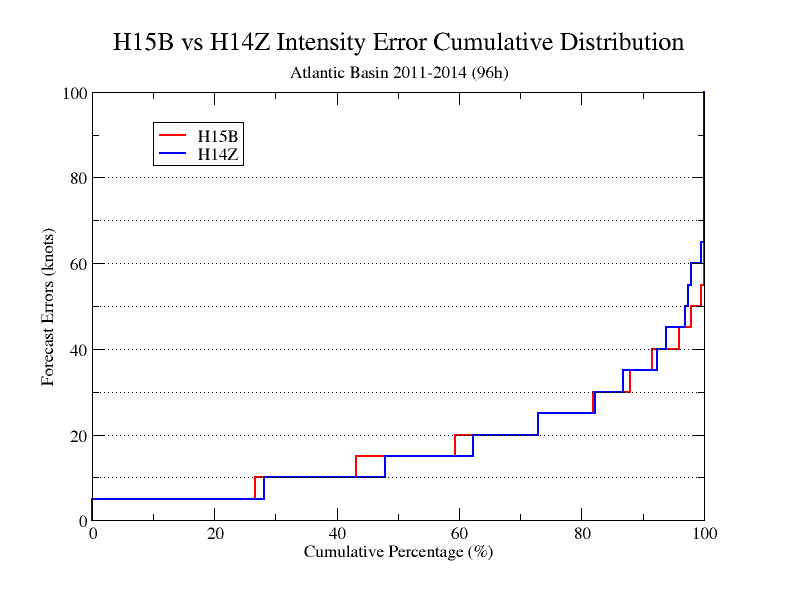 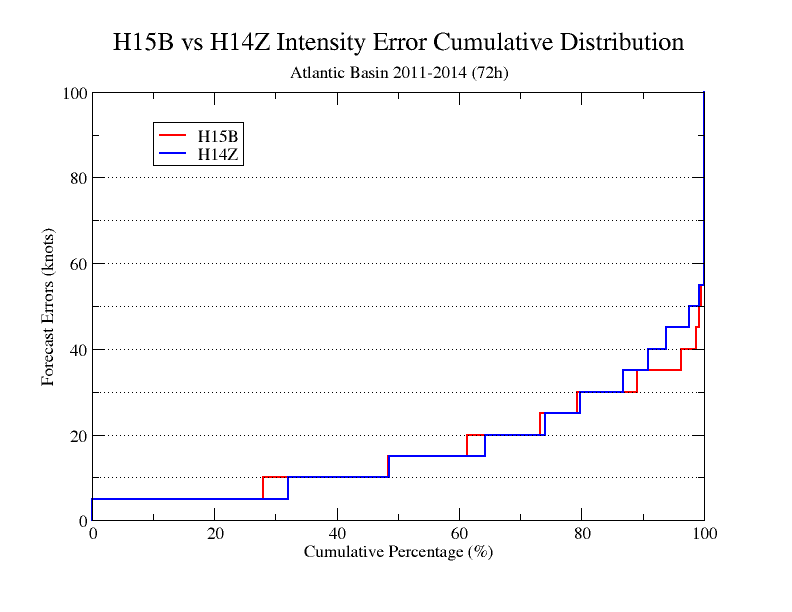 Comparison of Cumulative Distributions between H15B and H14Z (EP)
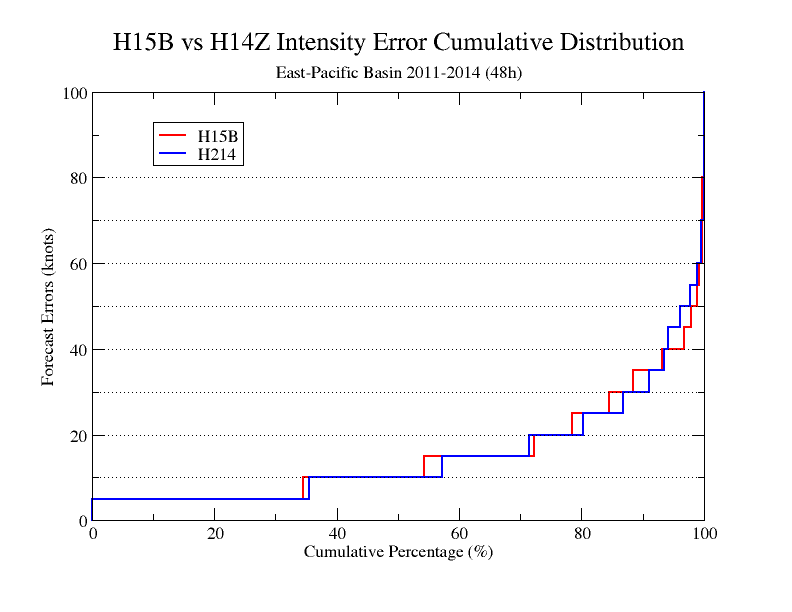 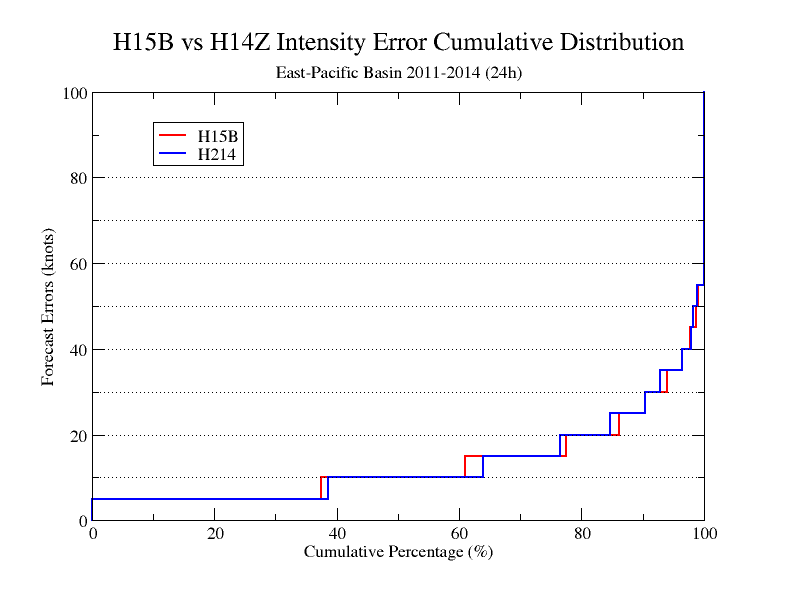 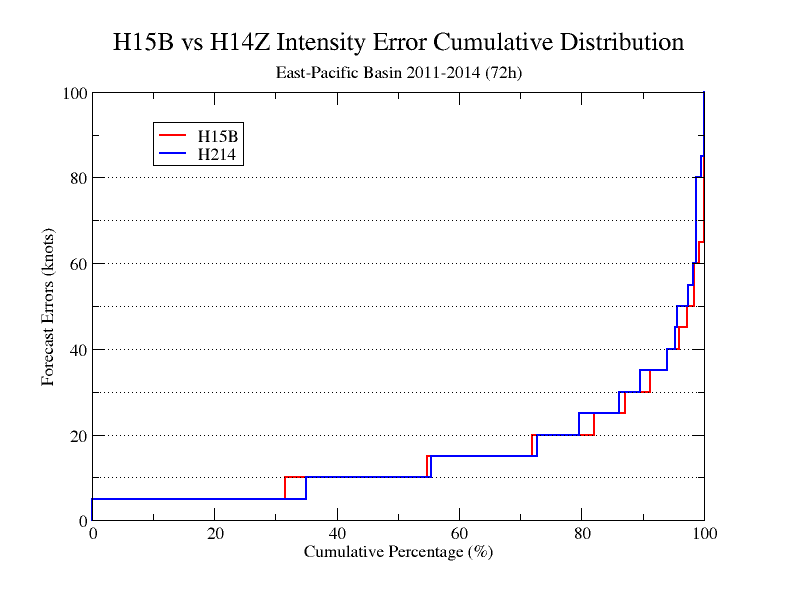 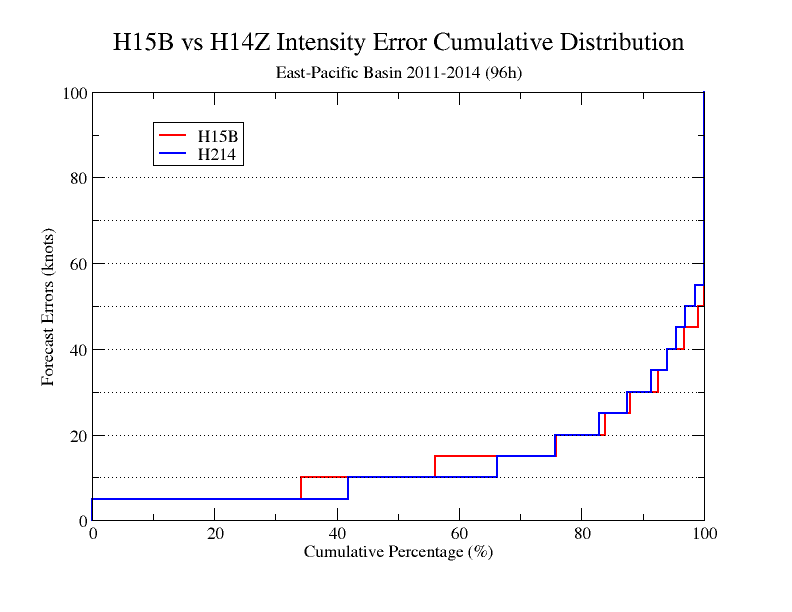 Intensity Improvement/Degradation of H15B over H214 for AL
3 identified busted storms, 2011, 17L and 2012 12L and 13L are improved
H15B-H214
Improvement: <0
Degradation: >0
Intensity Improvement/Degradation of H15B over H214 for EP
H15B-H214
Improvement: <0
Degradation: >0
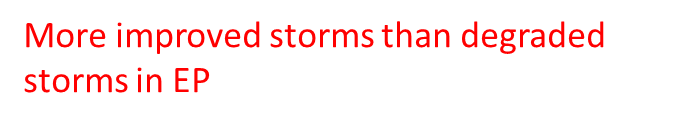 Intensity Improvement/Degradation of H15B over H214 for EP
H15B-H214
Improvement: <0
Degradation: >0
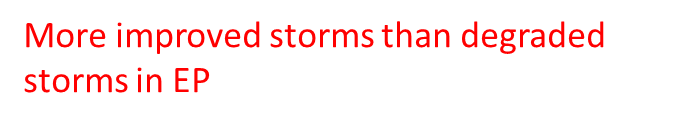 Intensity Improvement/Degradation of H15B over H14Z for AL
H15B-H14Z
Improvement: <0
Degradation: >0
Intensity Improvement/Degradation of H15B over H14Z for EP
H15B-H14Z
Improvement: <0
Degradation: >0
Intensity Improvement/Degradation of H15B over H214 for AL
(TDR Storms Only)
H15B-H214
Improvement: <0
Degradation: >0
Intensity Improvement/Degradation at 96h, Weighted by Sample Numbers  (H15B vs H214) for AL
H15B-H214
Improvement: <0
Degradation: >0
Intensity Improvement/Degradation at 96h, Weighted by Sample Numbers  (H15B vs H214) for EP
H15B-H214
Improvement: <0
Degradation: >0
All stats plots for FY15 Baseline (H15B) can be found at:
http://www.atmos.umd.edu/~zhang/HWRF/